基于知识追踪的智能导学算法设计
我们毕业啦
其实是答辩的标题地方
艾方哲
答辩人
17125001
学号
选题背景
论文结构
选题背景
研究工作
研究结论
2017年国务院《新一代人工智能发展规划》明确指出发展智能教育，建立以学习者为中心的教育环境，提供精准推送的教育服务。
知识追踪
根据学生的历史学习行为对学生的知识水平建模，预测学生习题作答结果。
问题：目前知识追踪模型准确率不高，没有合理利用题目知识点信息。
习题推荐
根据当前学生的学习状态推荐题目以提升学生的成绩。
问题：基于启发式的习题推荐策略，不一定是最优的习题推荐策略。
[Speaker Notes: 国家对智能教育十分重视，知识追踪与习题推荐是智能教育的重要组成部分。但是现在的知识追踪存在。。问题，习题推荐系统存在。。。问题。针对以上问题，我们做出了改进，并提出了我们的智能导学系统]
研究工作
习题推荐系统
论文结构
论文结构
选题背景
选题背景
研究工作
研究结论
研究结论
智能导学系统结构图
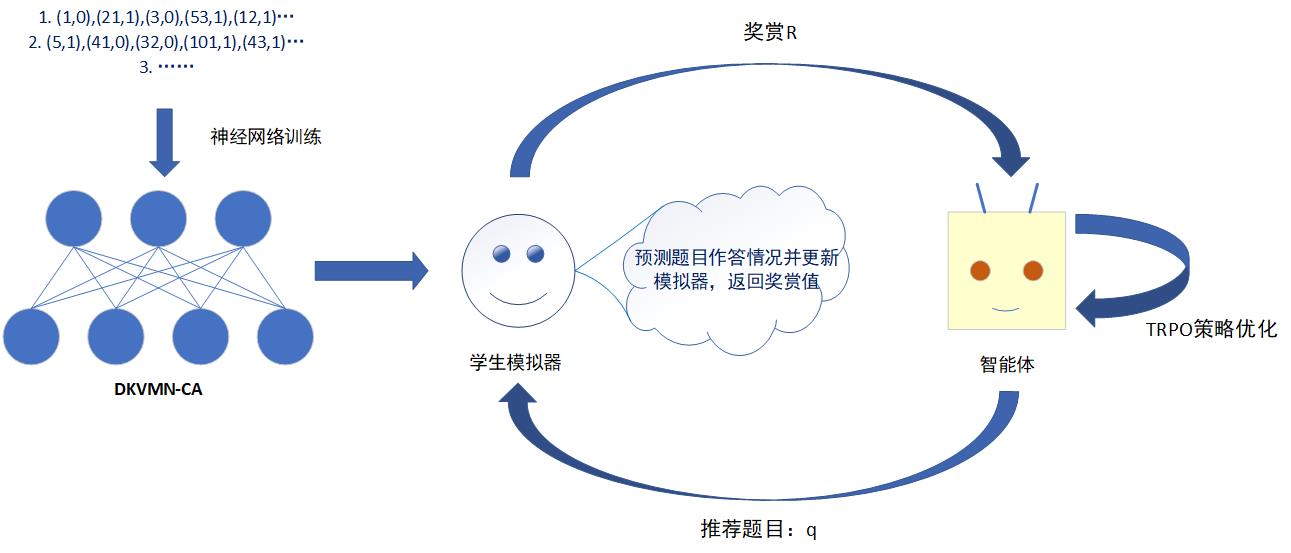 学生
导学策略
[Speaker Notes: 学生    导学系统]
研究工作
深度知识追踪模型
论文结构
选题背景
研究结论
数据
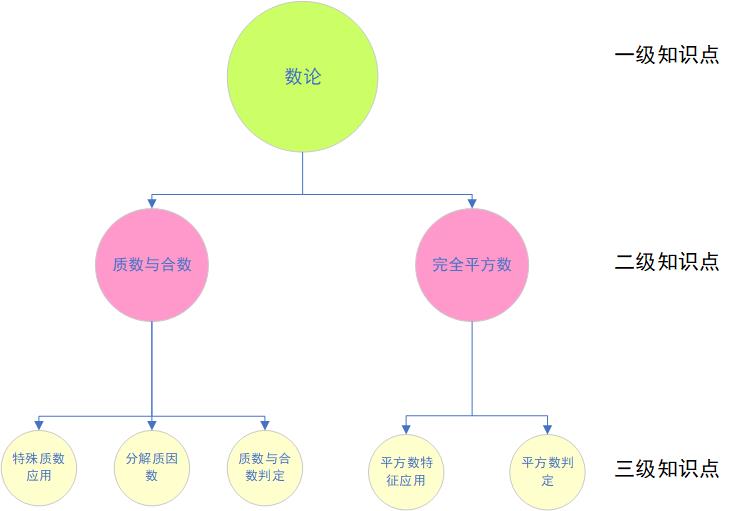 数据：好未来IPS系统数据
2.4万学生39万条做题记录。
学生ID；习题ID；习题三级知识点；习题难度；习题作答结果；习题作答耗时；关卡类型等。
13个一级，47个二级，123个三级知识点。
三级知识点结构
研究工作
深度知识追踪模型
论文结构
选题背景
研究结论
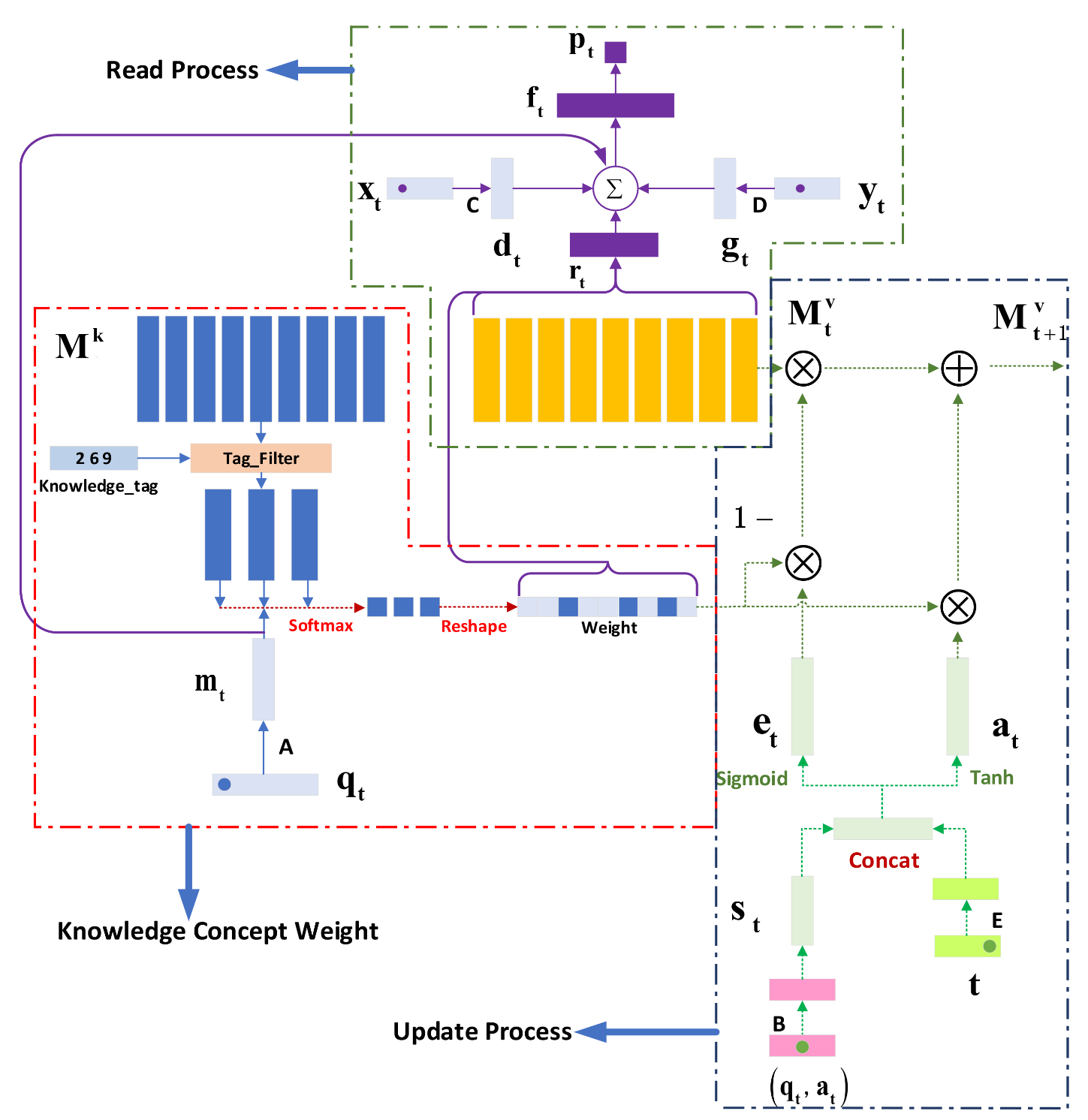 DKVMN-CA模型
[Speaker Notes: 包括题目概念权重的计算，题目作答结果预测，模型更新三个部分（加框）]
研究工作
深度知识追踪模型
论文结构
选题背景
研究结论
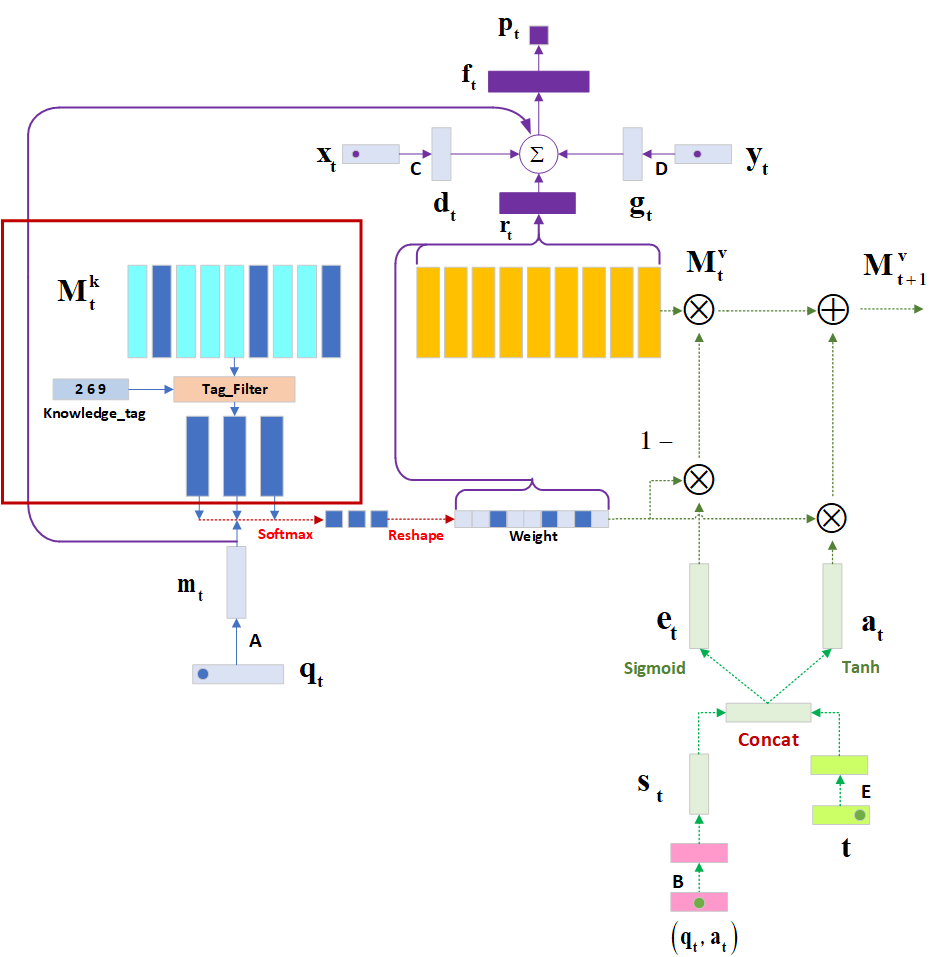 DKVMN-CA模型
研究工作
深度知识追踪模型
论文结构
选题背景
研究结论
DKVMN-CA模型
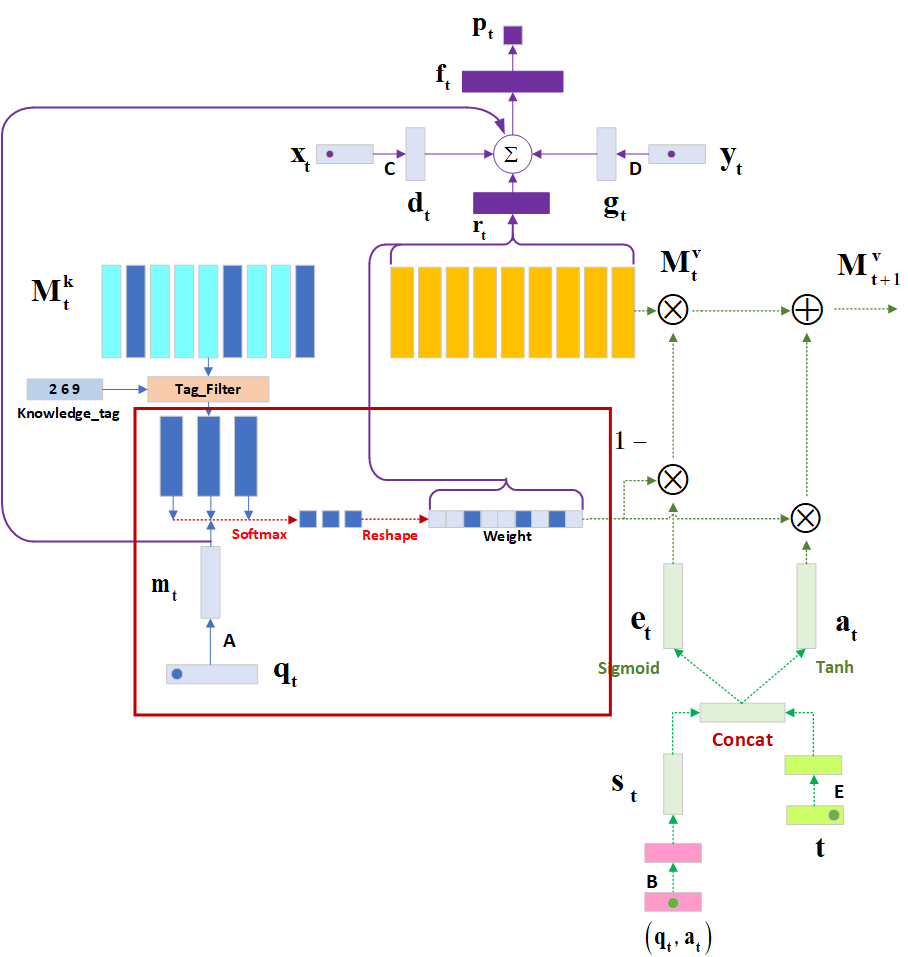 [Speaker Notes: 与原模型不同的是，我们没有将题目映射到所有的概念上计算权重，而是采用三级知识点特征，计算特定的知识点的相关权重，并将题目不涉及的概念权重置为0，]
研究工作
深度知识追踪模型
论文结构
选题背景
研究结论
DKVMN-CA模型
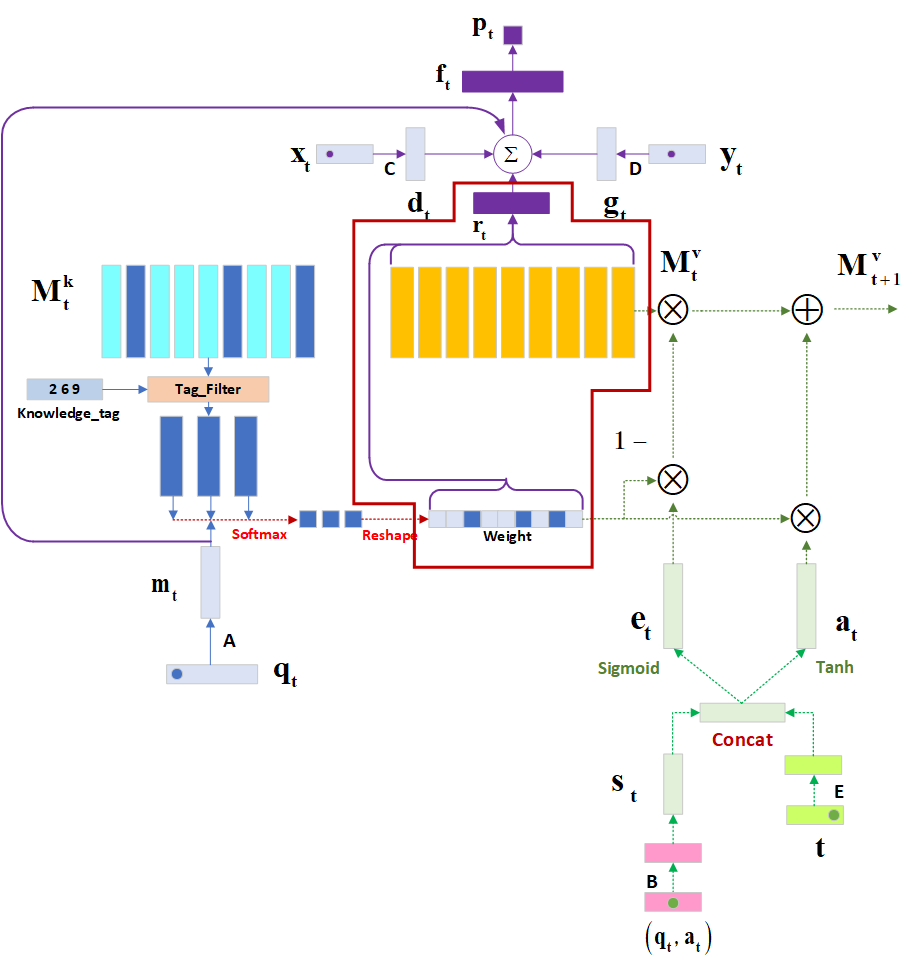 [Speaker Notes: R表示了题目所涉及概念的整体掌握情况]
研究工作
深度知识追踪模型
论文结构
选题背景
研究结论
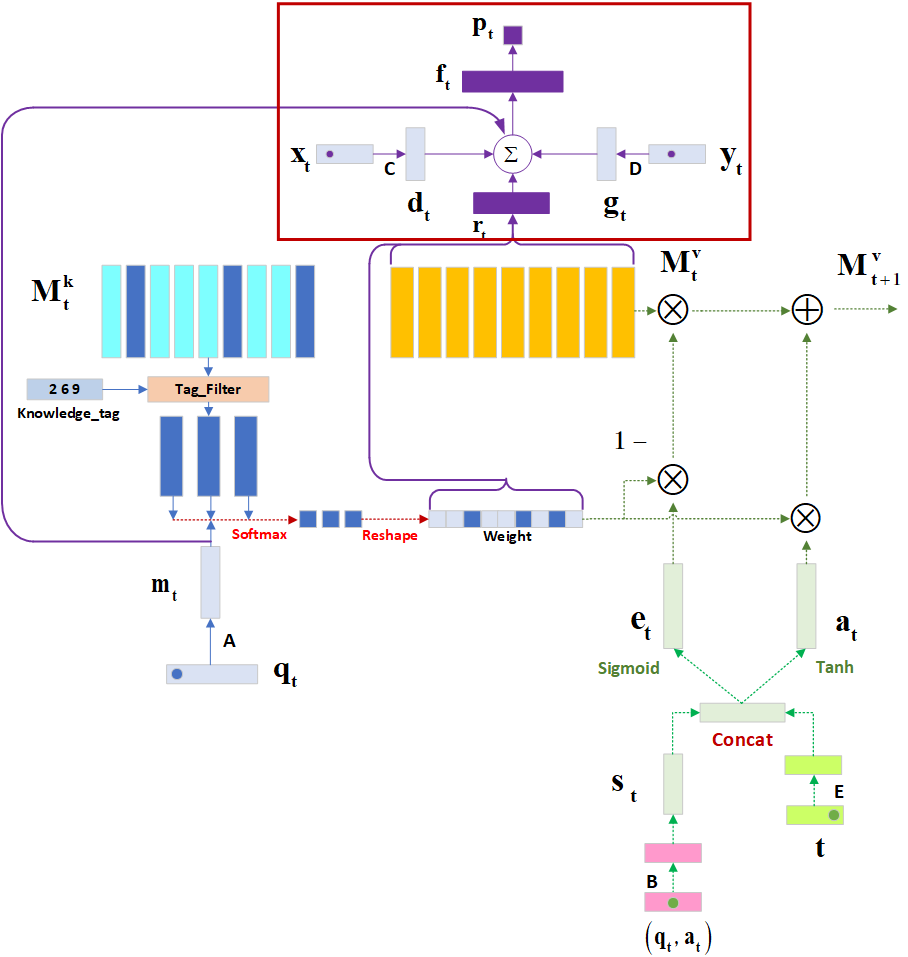 DKVMN-CA模型
[Speaker Notes: 结合难度，关卡信息进行预测，标记xy]
研究工作
深度知识追踪模型
论文结构
选题背景
研究结论
DKVMN-CA模型
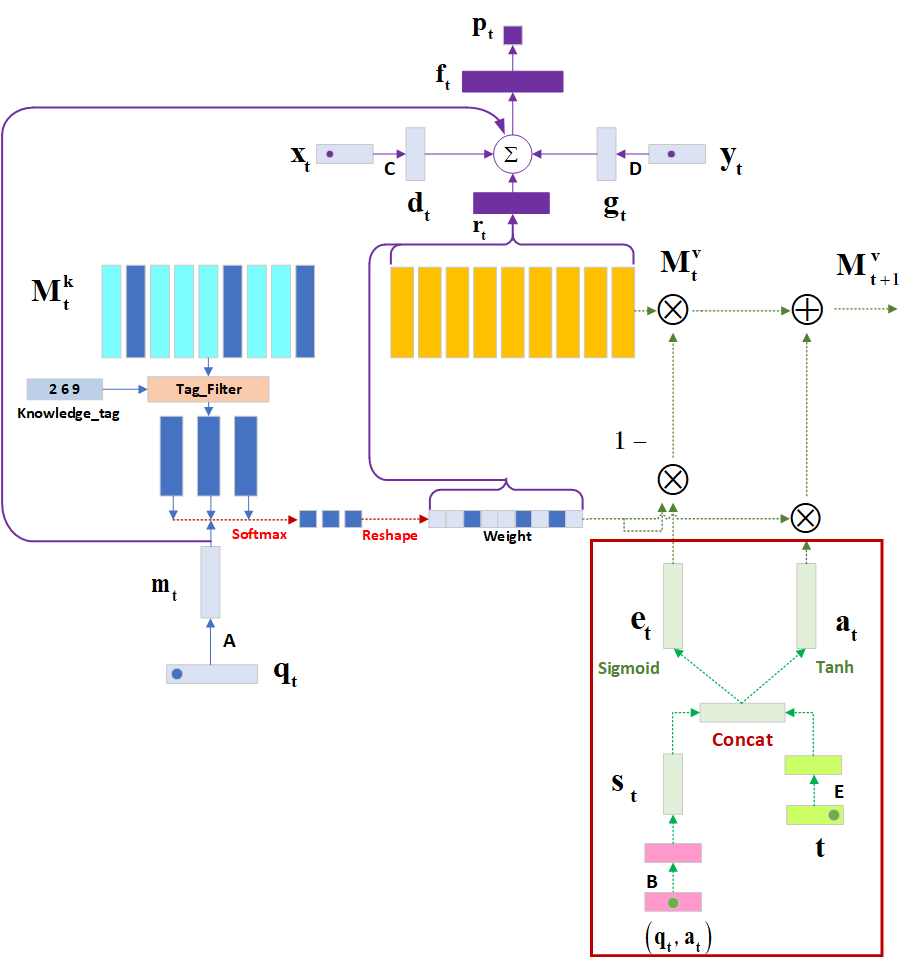 研究工作
深度知识追踪模型
论文结构
选题背景
研究结论
DKVMN-CA模型
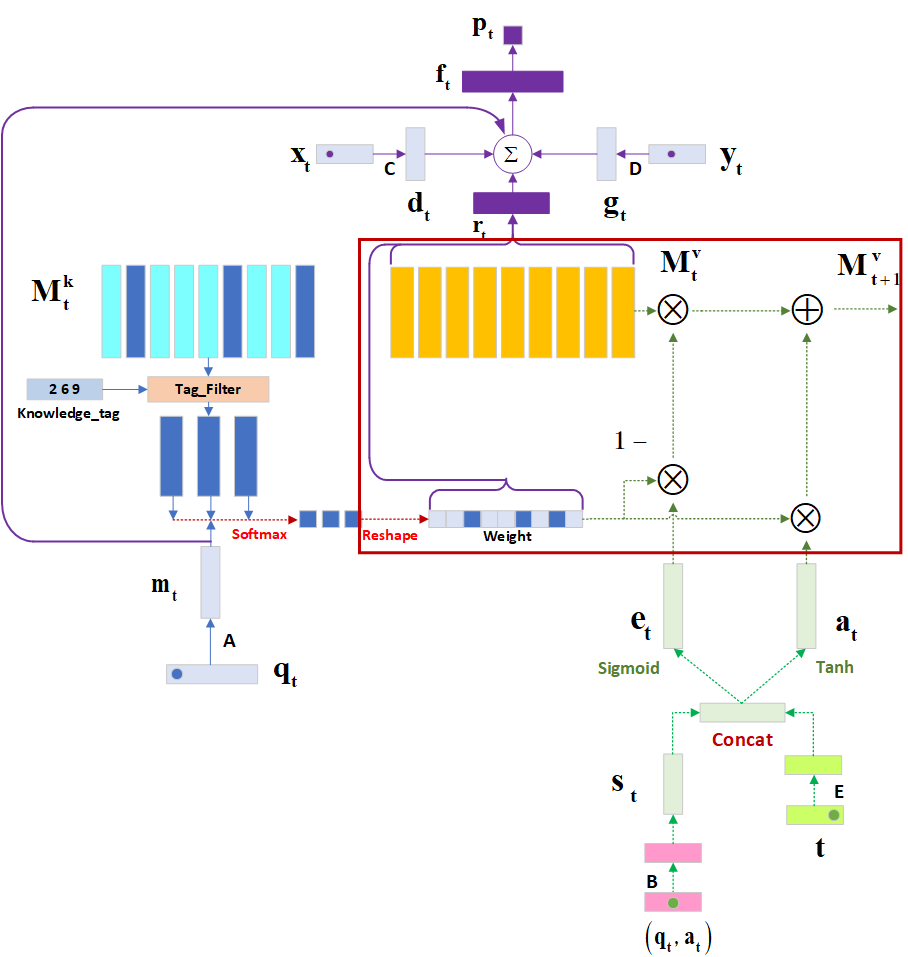 研究工作
深度知识追踪模型
论文结构
选题背景
研究结论
评估
Baseline 算法：BKT，DKT，DKVMN
1.9%增益
[Speaker Notes: 证明1.9%]
研究工作
深度知识追踪模型
论文结构
选题背景
研究结论
评估
知识点信息能有效提升预测准确度
研究工作
深度知识追踪模型
论文结构
选题背景
研究结论
评估
两个模型均采用知识点信息进行预测，我们模型效果更好
研究工作
深度知识追踪模型
论文结构
选题背景
研究结论
评估
设计合理的网络结构才能提升模型性能
研究工作
习题推荐系统
论文结构
论文结构
选题背景
选题背景
研究工作
研究结论
研究结论
智能导学系统结构图
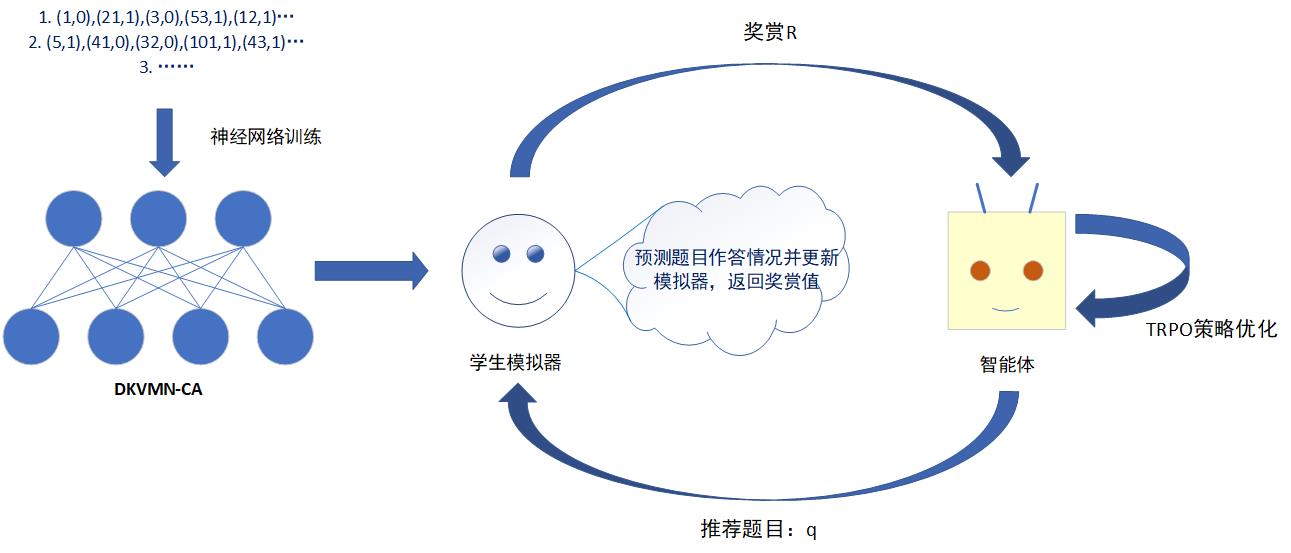 学生
导学策略
[Speaker Notes: 学生    导学系统]
研究工作
习题推荐系统
论文结构
选题背景
研究结论
习题推荐策略
[Speaker Notes: 推荐的习题是考虑多步有衰减的累积奖赏，而非单步的奖赏，也就是说推荐习题考虑对学生成绩的长期影响]
研究工作
习题推荐系统
论文结构
选题背景
研究结论
推荐策略优化
策略优化算法：置信域策略优化（TRPO）。
优化方法：训练好的DKVMN-CA作为学生模拟器，其与智能体不断进行交互采样。
智能体根据当前策略给学生模拟器推荐题目。
学生模拟器预测题目作答情况，并根据作答情况更新其知识状态，返回单步奖赏r。
TRPO利用采样值更新策略。
具体实现：
优化采用强化学习算法库Rllab实现。
DKVMN-CA通过深度学习库TensorFlow实现并训练参数。
利用训练好的参数基于Numpy完成学生模拟器。
研究工作
习题推荐系统
论文结构
选题背景
研究结论
推荐策略评估
Baseline算法：Google提出的基于深度知识追踪的Expectimax启发式习题推荐策略。
经过50道题目的练习后，RL策略导学的学生在预测知识状态值明显高于Expectimax策略，高出5%，且随着推荐序列长度的增加，这个差距也在扩大。
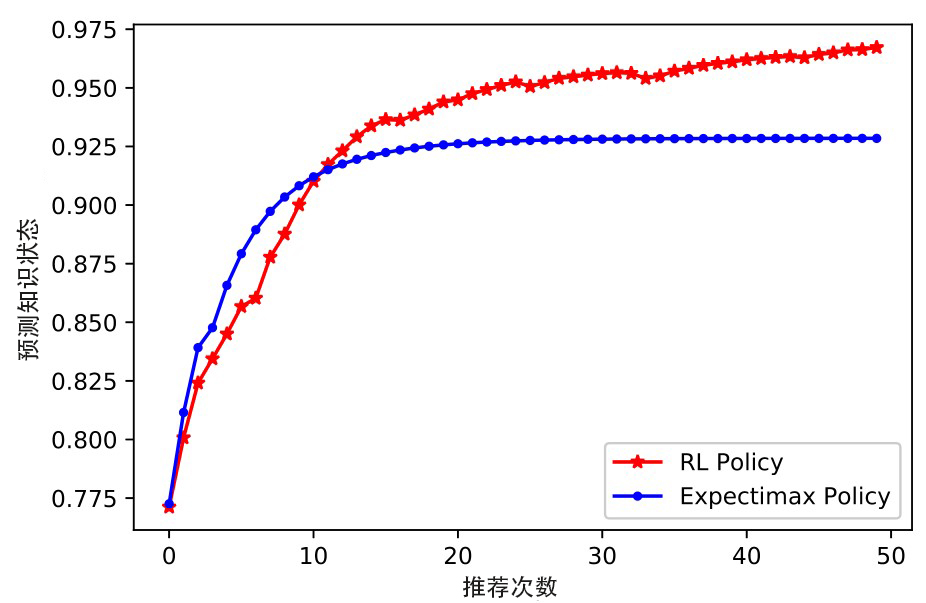 [Speaker Notes: Expectimax 算法每次推荐完成推荐题目后预测知识状态最高的题目。]
研究工作
习题推荐系统
论文结构
选题背景
研究结论
习题推荐评估
色块为不同知识点的掌握程度，越浅，掌握越好。
（88,5,0）表示题目88的知识点为5，错误作答
[Speaker Notes: 黑色表示学生还没有做到该知识点所涉及的题目，系统无法知道学生在该知识点上的掌握情况，前五到题目是学生做题历史，后五道为推荐题目]
研究工作
习题推荐系统
论文结构
选题背景
研究结论
习题推荐评估
习题推荐系统尝试探索其他知识点掌握情况，提升学生整体成绩
研究工作
习题推荐系统
论文结构
选题背景
研究结论
习题推荐评估
题目做错后再次推荐练习
研究工作
习题推荐系统
论文结构
选题背景
研究结论
习题推荐评估
推荐知识点互相关联的题目
3是分解质因数，6是最大公约数
论文结构
选题背景
研究工作
研究结论
研究工作
研究结论
论文结构
选题背景
贡献
提出概念敏感的知识追踪模型DKVMN-CA。
创新性地将题目概念的等级结构引入神经元网络的设计。
相比于目前知识追踪效果最好的DKVMN模型AUC高1.9%。
2. 创新性将深度增强学习引入习题推荐算法中，提出基于深度强化学习的习题推荐策略。
相比于启发式习题推荐，持续有效地提升学生成绩。
习题推荐具有可解释性，首次将强化学习引入到习题推荐中去。
以第一作者发表在第12届国际教育数据挖掘会议（EDM2019）
[Speaker Notes: 文字]
THANKS
感谢各位老师指导